Natural Selection & Genetic Drift Across Generations
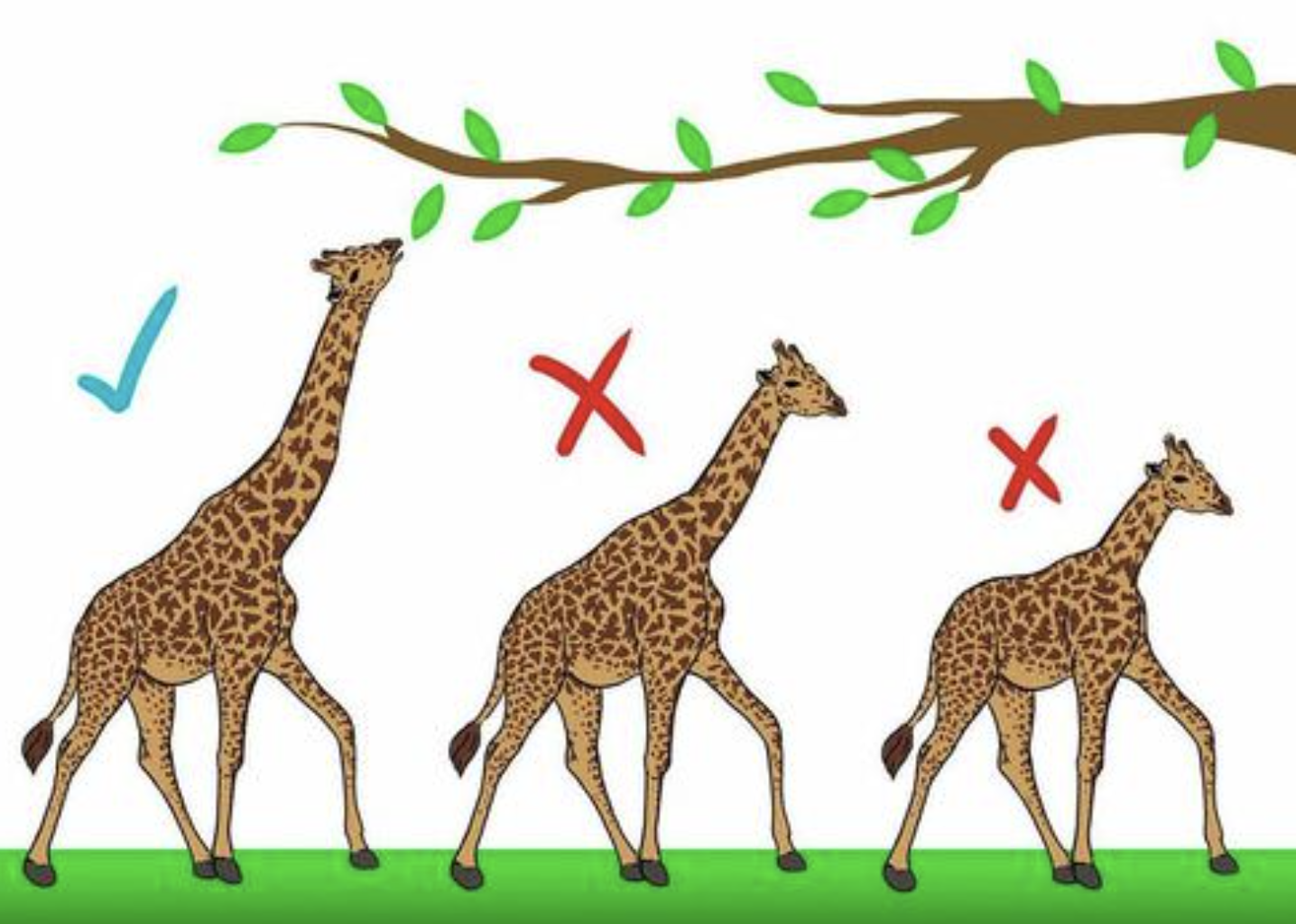 By: Mary Wang
Topic:
Natural Selection: the differential survival and reproduction of individuals due to differences in traits; A key mechanism of evolution.

Genetic Drift: the change in the frequency of an existing trait in a population due to random chance.
Methods:
Used 5 different “traits” (each with differing amounts of advantageousness).
Started off with a randomly generated parent population of size 100.
Simulated 2 individuals mating to produce 10 offspring each (repeated 50 times).
100 most fit individuals survive for the natural selection scenario, and 100 random individuals survive for the genetic drift scenario.
Repeat the process for 50 generations with the 100 new individuals as the parent population each time.
Sources: https://holypython.com/python-visualization-tutorial/guide-to-python-animations-animating-line-charts/